How to Build an Industry Cost Profile (ICP) for a product in Malaysia
1
Select the Industry Code Based on the Supplier’s Business and Product
Step 1
1. Go to:

 

and click below “MSIC DESCRIPTION”

2. Search product or service of interest – for our example we will use Manufacture of Plastic Products - 2220
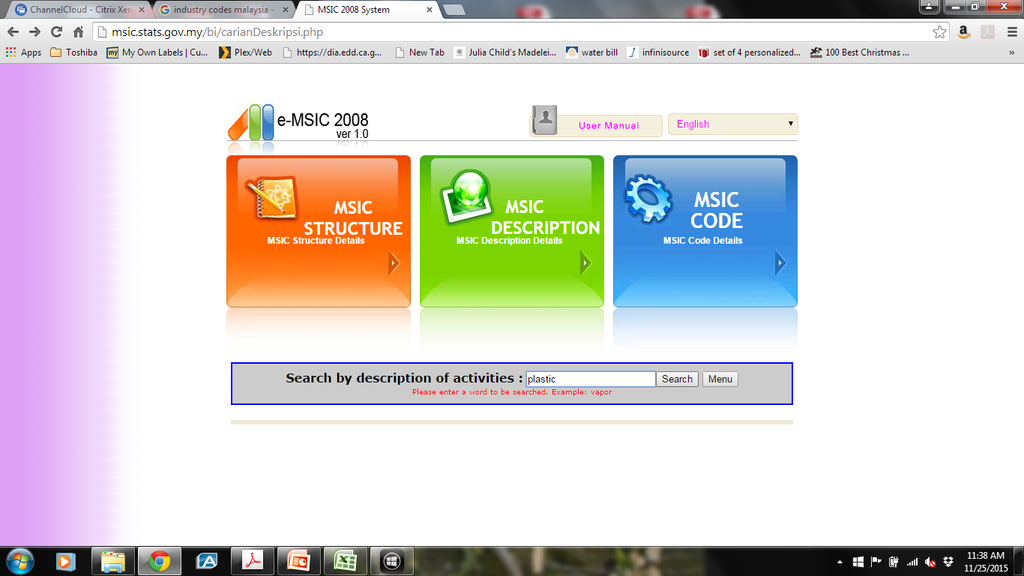 msic.stats.gov.my/bi/
2
Identify Data Sources for Financial and Manufacturing Information Related to Industry Code
Step 2
Malaysian government economic statistics are found at:  



Financial data of companies can be found at:


Additionally, we will use Economic Statistics from India as a proxy to estimate direct labor ratios
https://www.dosm.gov.my/v1/
Manufacturing data
Source: Malaysia Department of Statistics
Financial data
Source: Financial reports of companies
google.com/finance
*You will use these data sources to express DM, DL, MOH, COGS, GSA & Other Expenses and PBT as ratios, in the form of percentages of Total Sales.
3
Use Financial Data to Calculate Ratios for COGS, PBT, GSA & Other
Step 3
From each firms’ Income Statement, use multiple year averages to calculate COGS, GSA & Other Expenses and PBT.

Use as many firms as you judge necessary to get an accurate representation of the industry you are modelling.
Core Molding Technologies (CMT)*
*Example firm operating in the Plastics Product Manufacturing Industry
GSA & O. Exp. %  = Total sales (100%) – COGS % – PBT %
4
Use Financial Data to Calculate Ratios for COGS, PBT, GSA & Other
Step 3
Average the ratios of the selected firms to create your industry ratios
Selected firms in Plastics product manufacturing industry*
*Example data for illustration purposes only
5
Use Manufacturing Data to Calculate Ratios for DM, DL, and MOH
Step 4
In Malaysia, follow 13 steps to find DM, DL, and MOH.  

Step: 1-2

1. Go to:




and click: 
“Statistics On Demand”

2. Click ‘eStatistik’ link
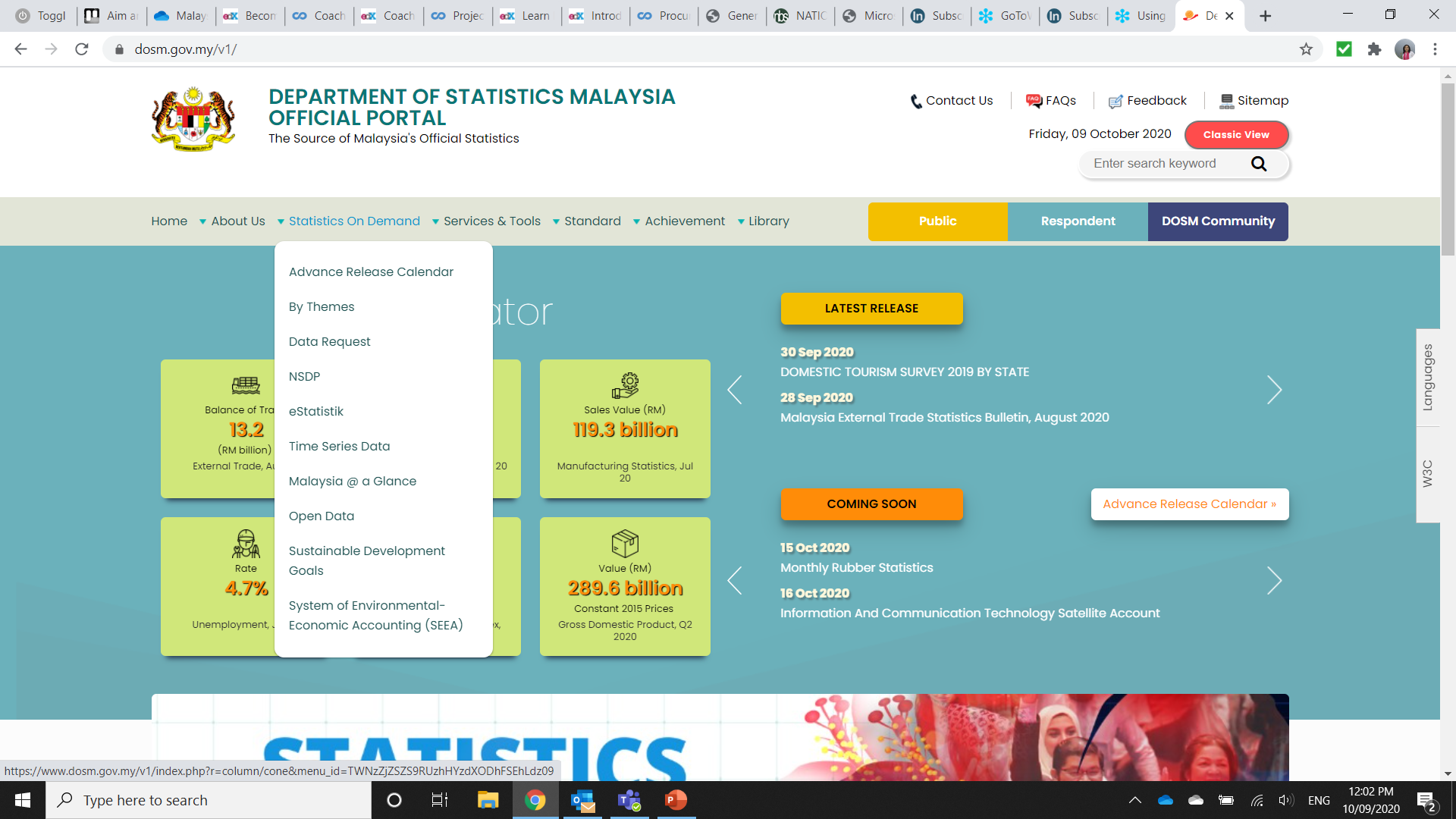 https://www.dosm.gov.my
6
Use Manufacturing Data to Calculate Ratios for DM, DL, and MOH
Step 4
Steps: 3 – 4 

3. Register for a User ID and Password



After receiving your login details, come back to this page and click ‘Free Download’
3.
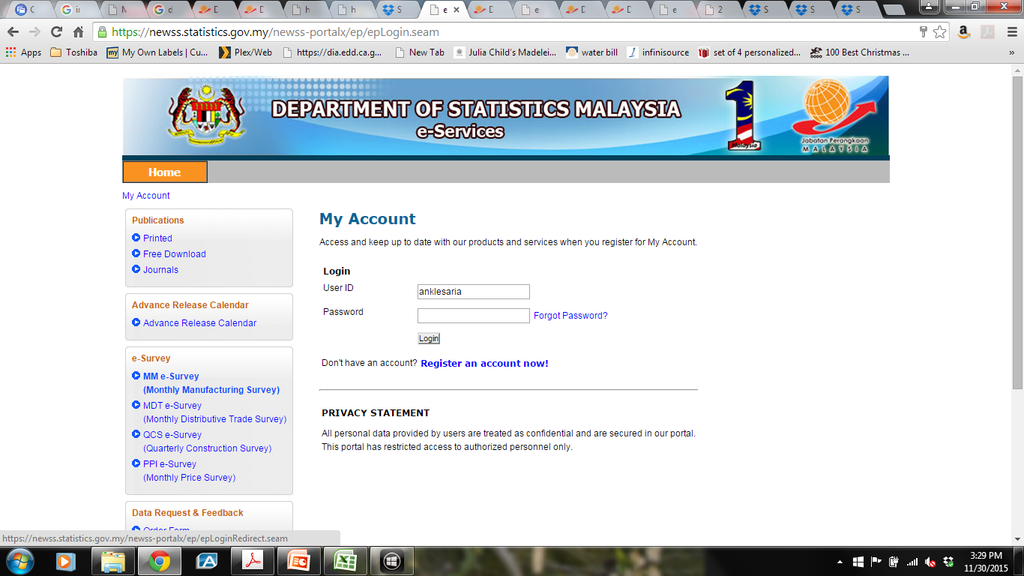 4.
7
Use Manufacturing Data to Calculate Ratios for DM, DL, and MOH
Step 4
Steps: 5 – 6 

5. Under Free Download, select ‘Economy’ under main category and ‘Manufacturing’ under sub-category.  Then select the ‘Search’ button

6. Scroll through the list of reports and locate the most recent ‘Report on Annual Survey of Manufacturing industries, Malaysia’
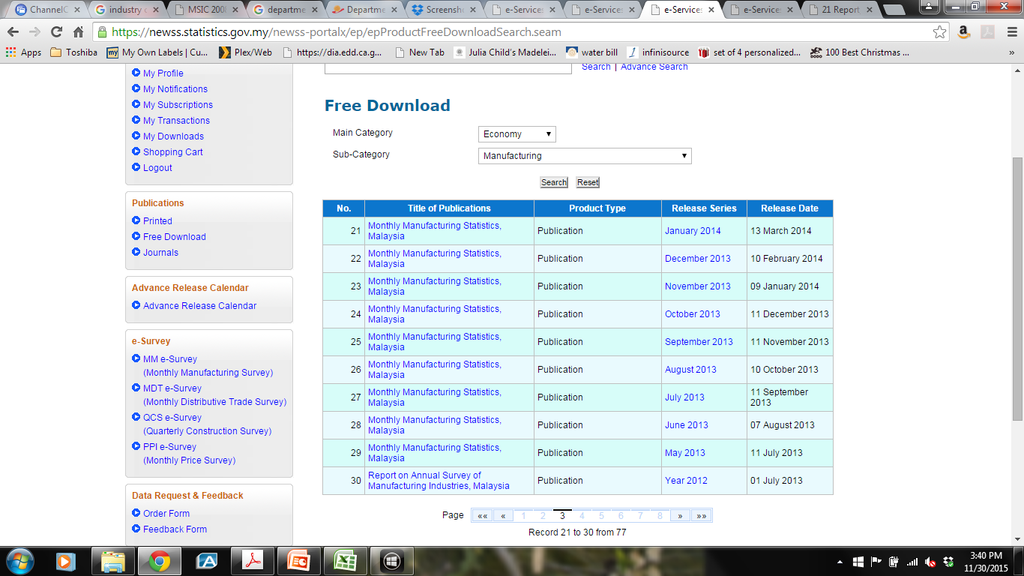 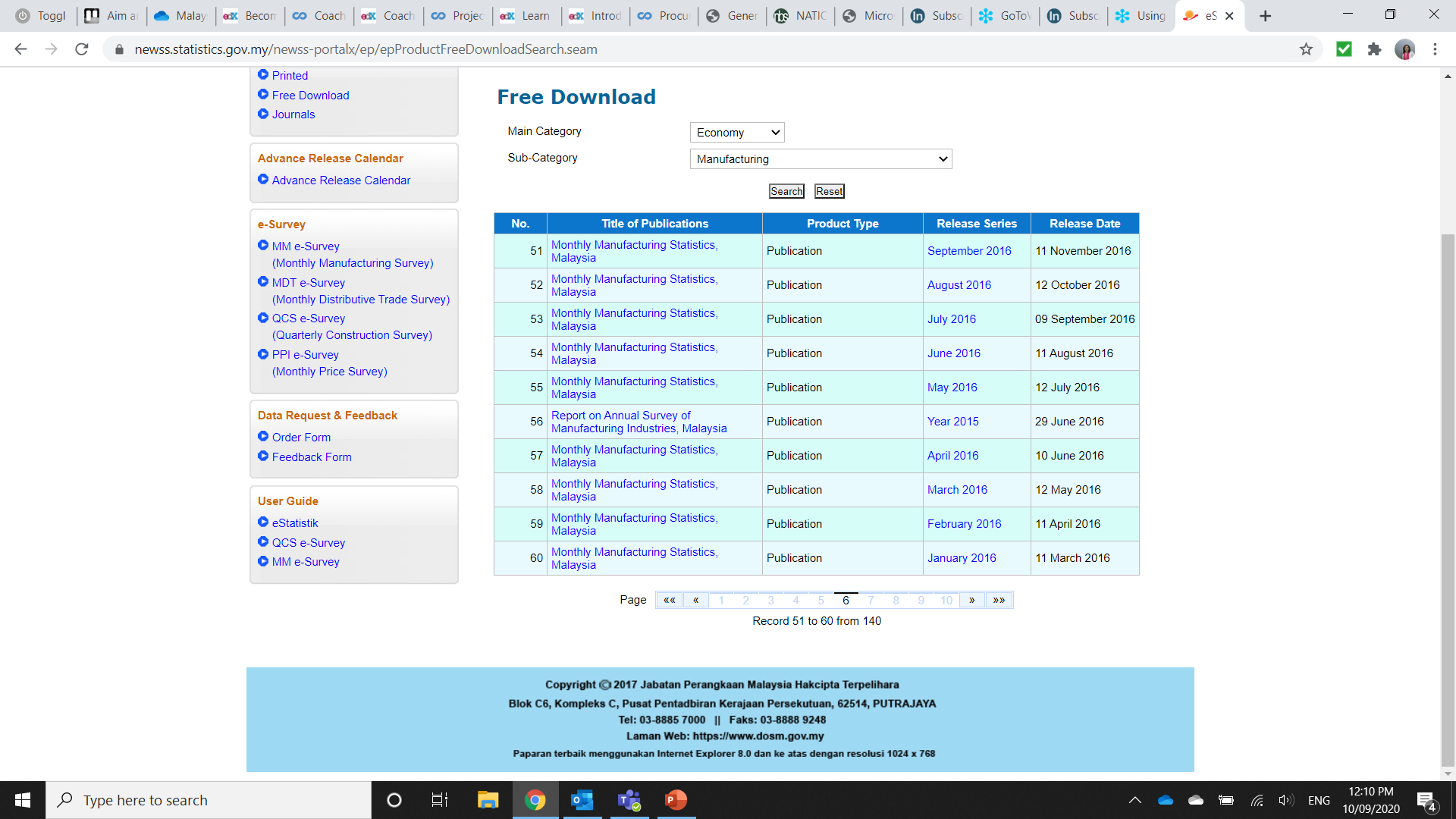 8
Use Manufacturing Data to Calculate Ratios for DM, DL, and MOH
Step 4
7. Extract “Value of gross output” and “Salaries & wages paid” from Table 2 for the applicable industry
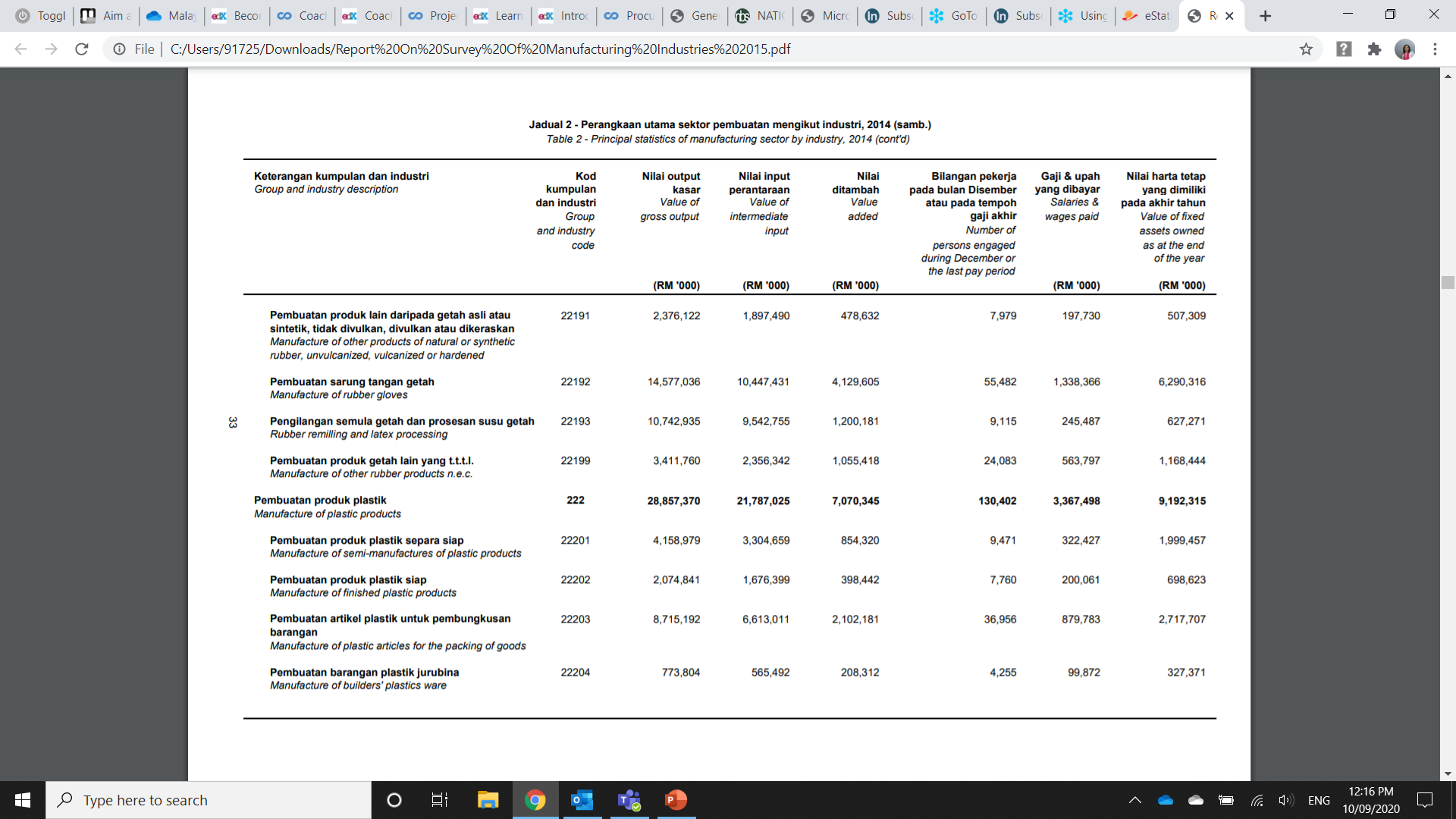 9
Use Manufacturing Data to Calculate Ratios for DM, DL, and MOH
Step 4
8. Extract ‘Cost of Raw Materials’ data from Table 8 for the industry
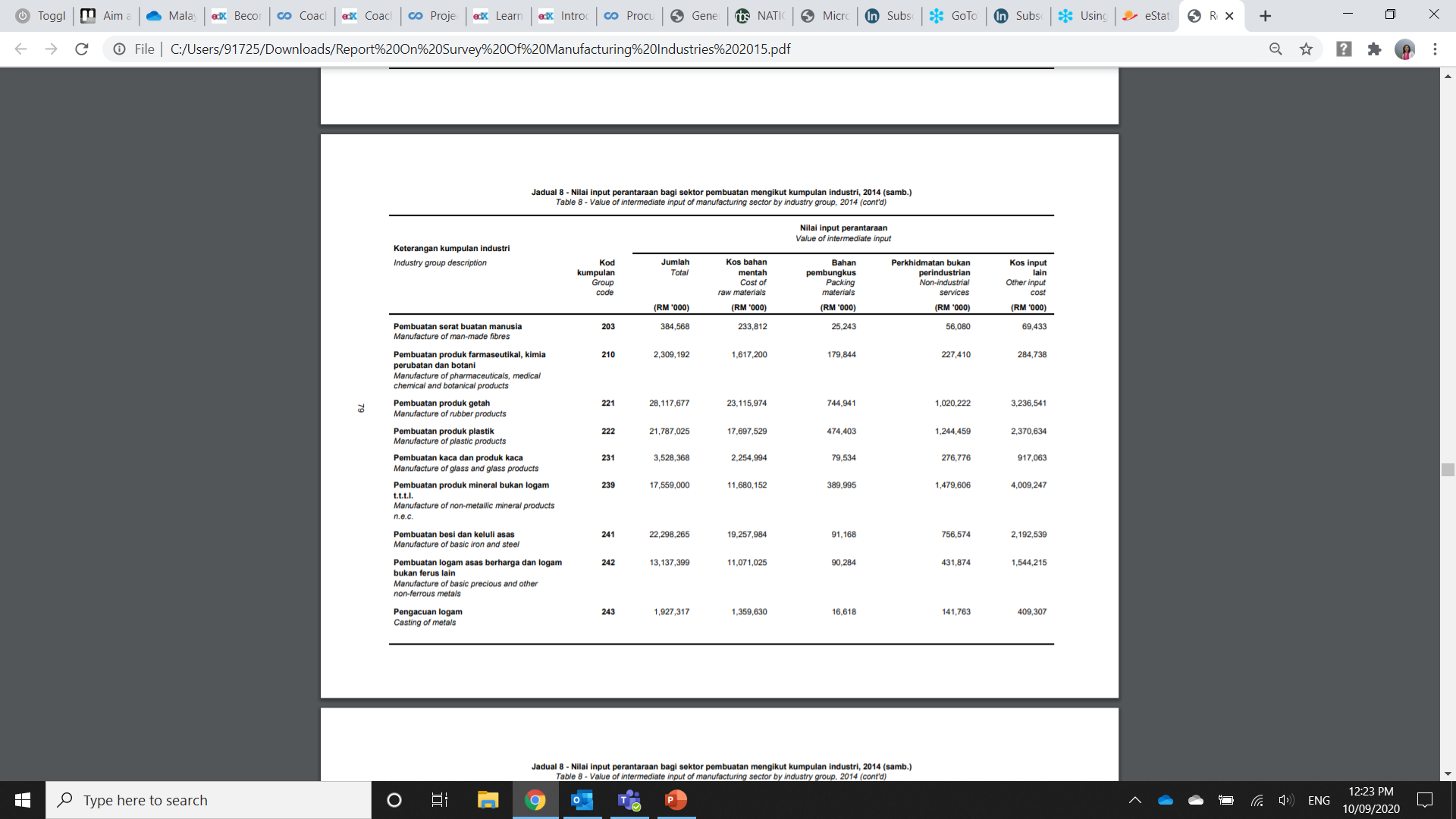 10
Use Manufacturing Data to Calculate Ratios for DM, DL, and MOH
Step 4
Steps: 9 

9. Calculate the DM ratio as percentage of Gross Output (We use this value for Total Sales)
9.
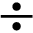 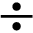 11
Use Manufacturing Data to Calculate Ratios for DM, DL, and MOH
Step 4
Steps: 10

10.  Use the India Ministry of Statistics to calculate the Direct Labor to Total Labor ratio 
See the procedure:
10.
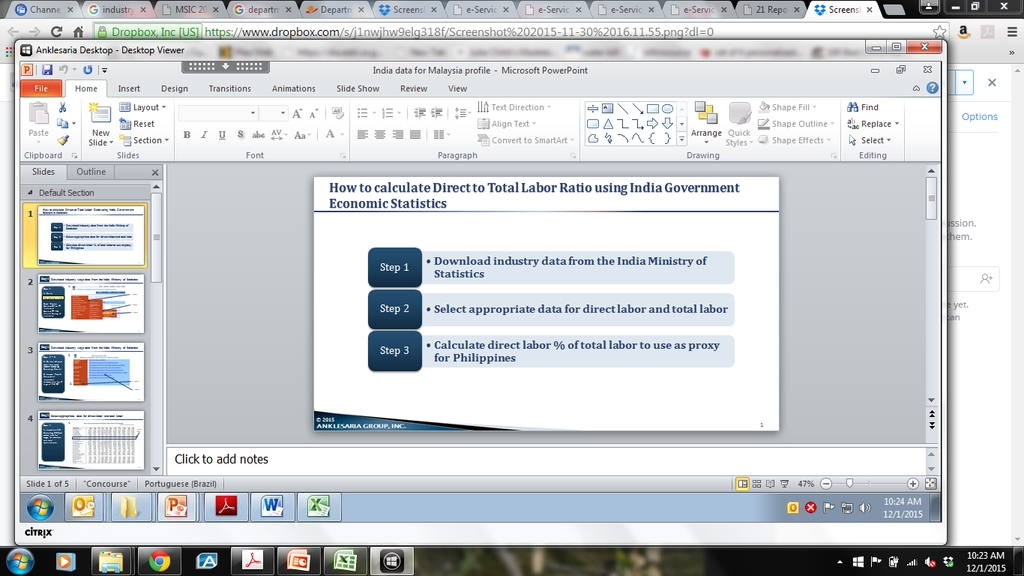 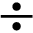 Direct-to-Total Labor Ratio from India
12
Use Manufacturing Data to Calculate Ratios for DM, DL, and MOH
Step 4
Steps: 11 – 12 

11.  Apply the Direct to Total Labor ratio to ‘Salaries & wages paid’ to obtain an estimate of Direct Labor cost

12. Use the Direct Labor cost to calculate the Direct Labor Ratio
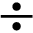 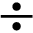 13
Use Manufacturing Data to Calculate Ratios for DM, DL, and MOH
Step 4
Steps: 13

13. Calculate MOH by deduction as follows:
13.
MOH = COGS – DM –DL
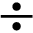 14
Present all your calculated ratios in the cost breakdown format
Industry cost profile for “Plastics product manufacturing”
Ratios calculated from Department of statistics Malaysia
Ratios calculated from companies’ financial data
15
References and summary of ICP calculations
16